Doctorado en Diseño                                  de la Universidad de Palermo
Acto de Defensa de Tesis
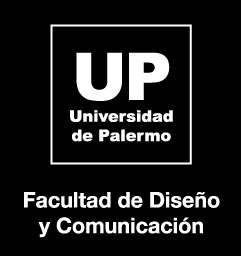 Gráficas identificativas en fachadas         de microempresas en Tampico
Transformaciones culturales y comunicacionales
por impacto comercial, 1994 a 2013
Tesis de Doctorado en Diseño
Rebeca Isadora                                      Lozano Castro
Diseñadora Gráfica
Universidad del Noreste, Tamaulipas, México
Master en Artes Gráficas
Universidad Politécnica de Valencia, España
Dr. Fernando García Santibáñez Saucedo
Director de Tesis
El análisis del discurso arqueológico visibiliza cómo se transforma, 
se redefinen los enunciados, 
las imágenes y se materializan en diferentes soportes comunicativos.
Conclusión
¿Por qué empezó a configurarse tempranamente la arquitectura      moderna en Guayaquil en una sociedad con una incipiente modernización        como la ecuatoriana de finales                            de la década de 1920?
Pregunta Problema
¿De qué manera se reflejaron en la ciudad las ideas de modernidad? 

¿Cuáles fueron los procesos de modernización de Guayaquil, desde la modernidad conservadora de finales del siglo XIX, la modernidad liberal de inicios del siglo XX hasta el desarrollismo de la década de 1950?
Pregunta Problema
Antecedentes
Objetivos
Tipo de 
investigación
Hipótesis
Instrumentos
Datos 
recabados
Recorrido Metodológico
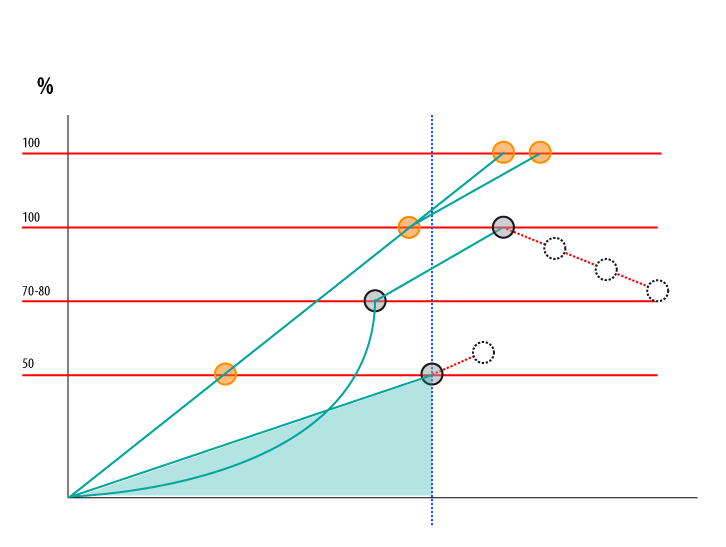 Comportamiento de la Arquitectura Desarrollista de Guayaquil en la década de 1960
Desarrollo de la Investigación
John Jennings
Steve Johnson
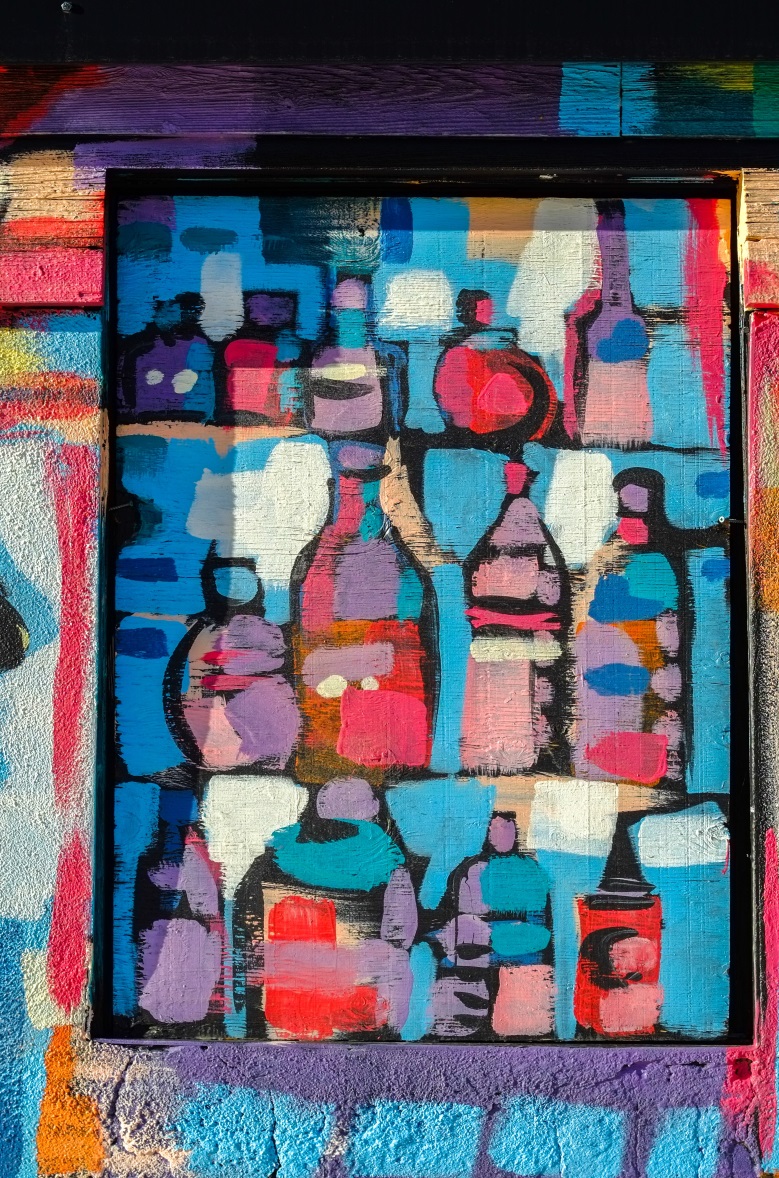 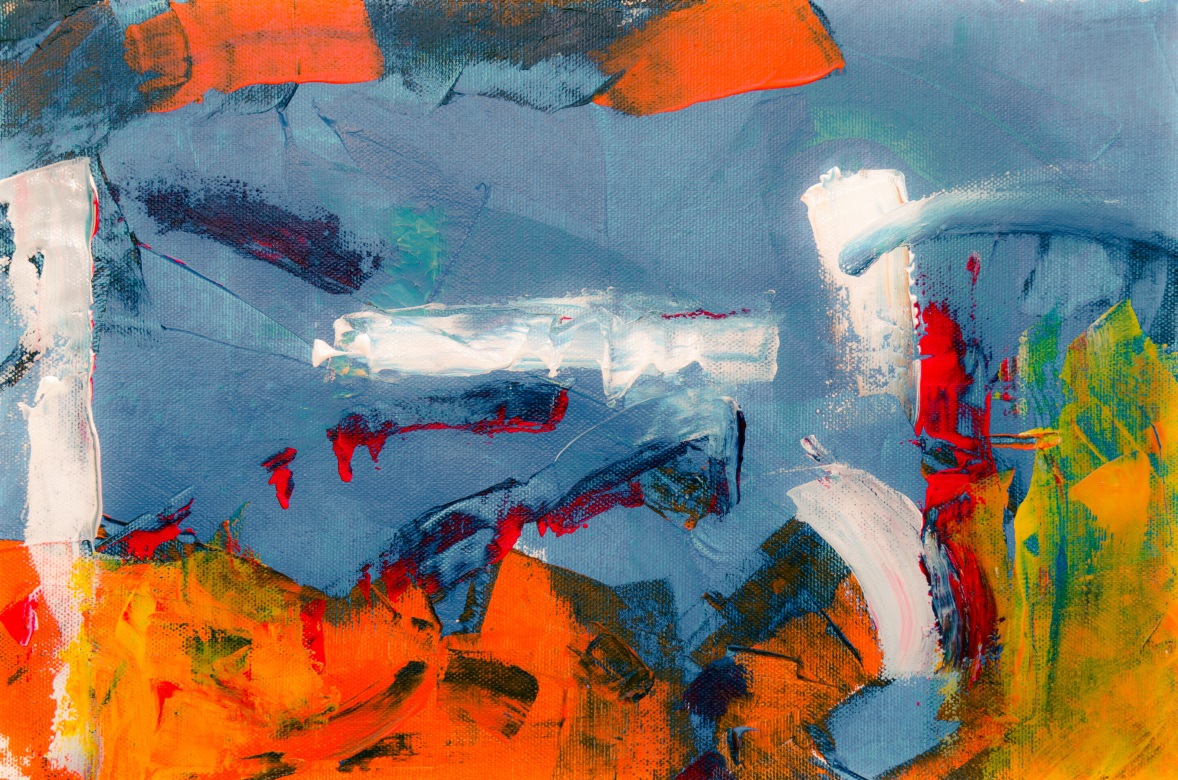 Desarrollo de la Investigación
Tiago Almeida
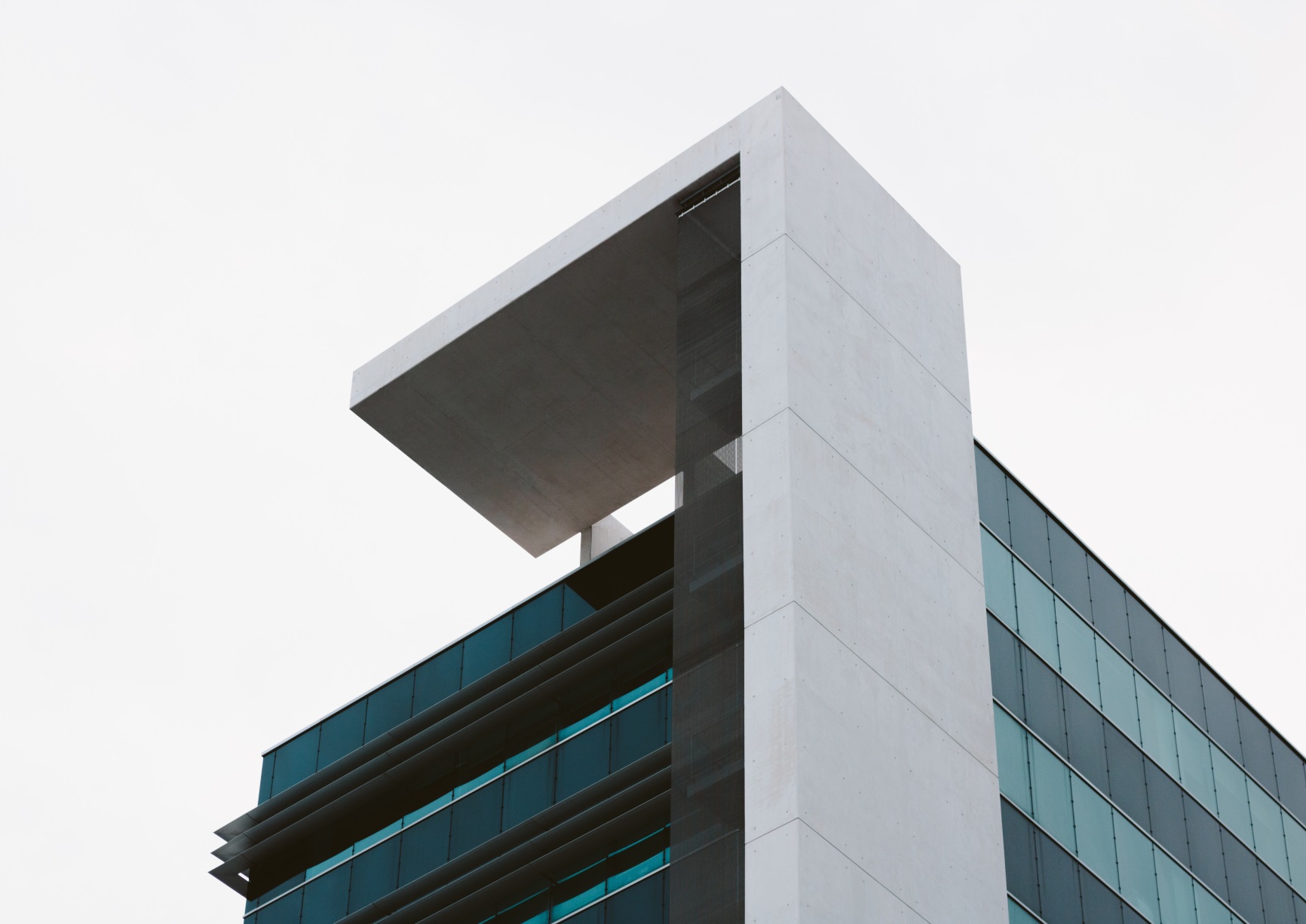 Desarrollo de la Investigación
Guillermo Brea
Futurebrand
Futurebrand
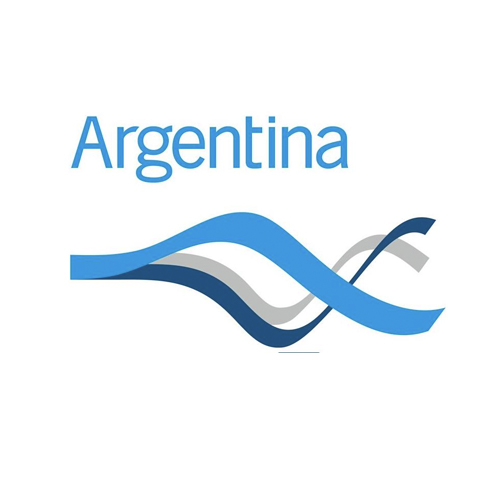 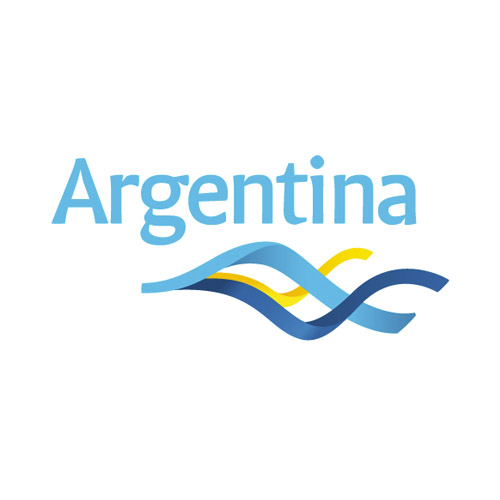 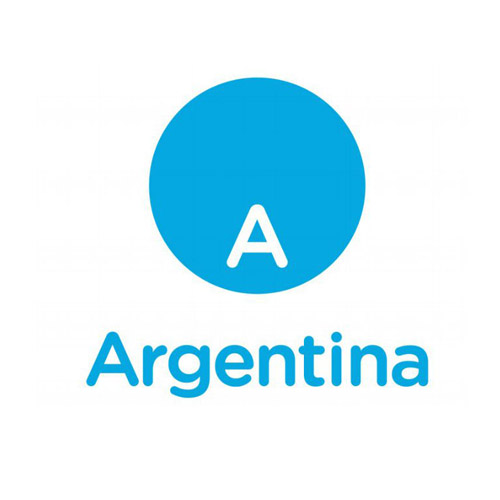 2005
2012
2018
Desarrollo de la Investigación
Storytelling y Posicionamiento
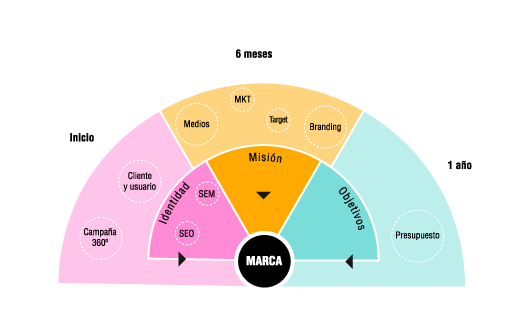 Desarrollo de la Investigación
Individualidad 
de una cosa
Teoría de la 
operación  
de Diseño
para 
el diseño
Diseñar lo que
está siendo
problematizado
Individuación 
de los 
conocimientos
Investigación
por 
el diseño
a través
del diseño
Marco Teórico
Se avanzó sobre un espacio del conocimiento nunca abordado sistemáticamente, en el que se articulan aspectos técnicos y discursivos de la arqueología y el diseño. 

Se respondió sobre las confluencias discursivas que se pueden identificar entre arqueología y diseño en relación a enunciados del lenguaje visual.
Aportes al campo de conocimiento
El análisis del discurso arqueológico visibiliza cómo se transforma, 
se redefinen los enunciados, 
las imágenes y se materializan en diferentes soportes comunicativos.
Conclusión